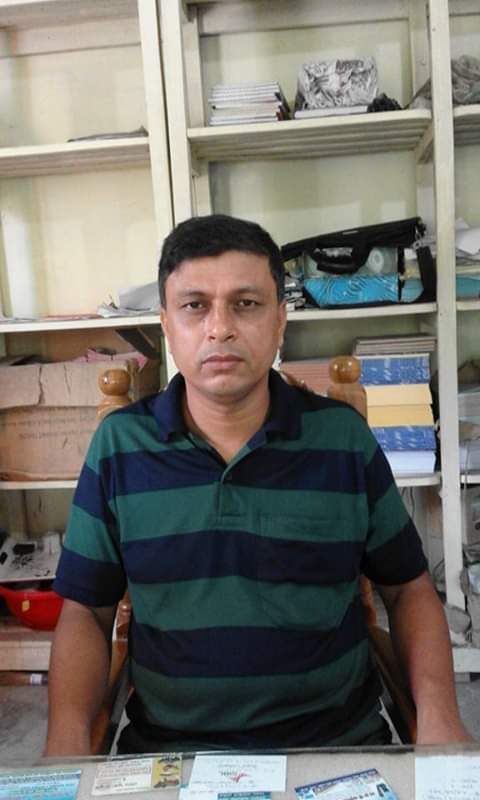 [Speaker Notes: In this picture, the boy with me, is Mahtab Shakib Rahman, a student of class eightis a marks all rounder in the folk song section.]
Sultan Ahmed Miazi
Astt. Teacher(English)
Balia K.B.D.N. Dakhil Madrasah
Chandpur Sadar,Chandpur.
Mo-01817106106
sultanshapdi@gmail.com
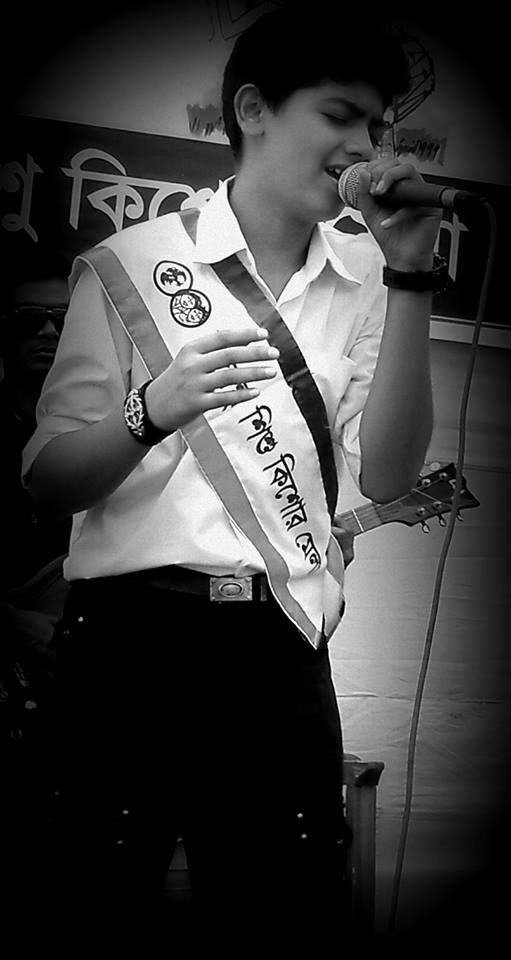 WELCOME 
TO
 



ENGLISH
1ST PAPER CLASS
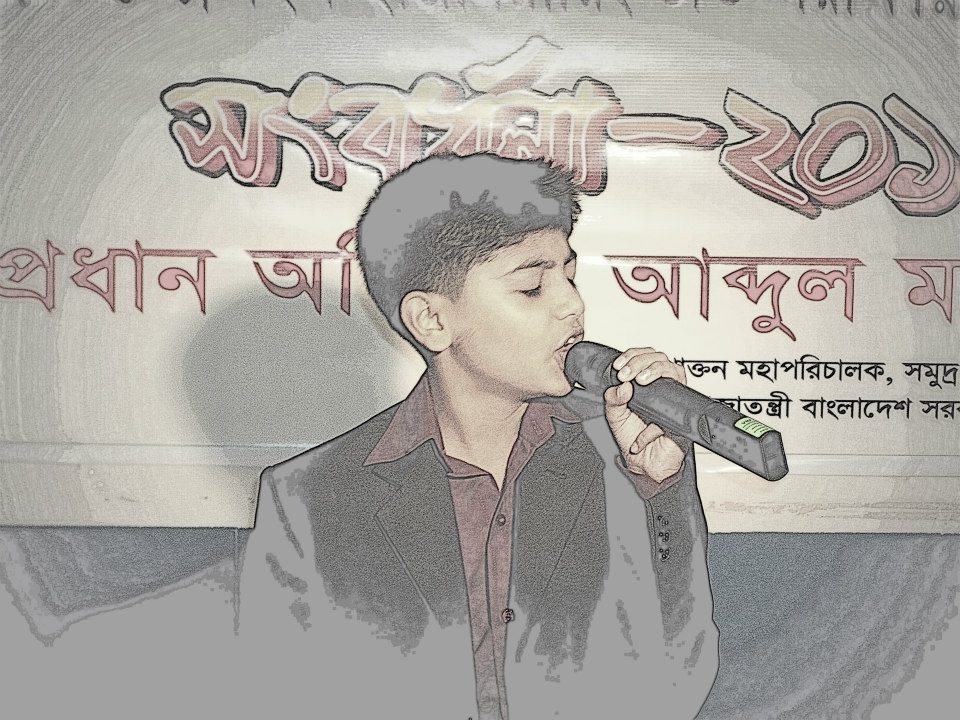 [Speaker Notes: In this slide, this picture has been used to draw the students’ attention to the class.]
The head & another teachers are performing a renowned folk songs.
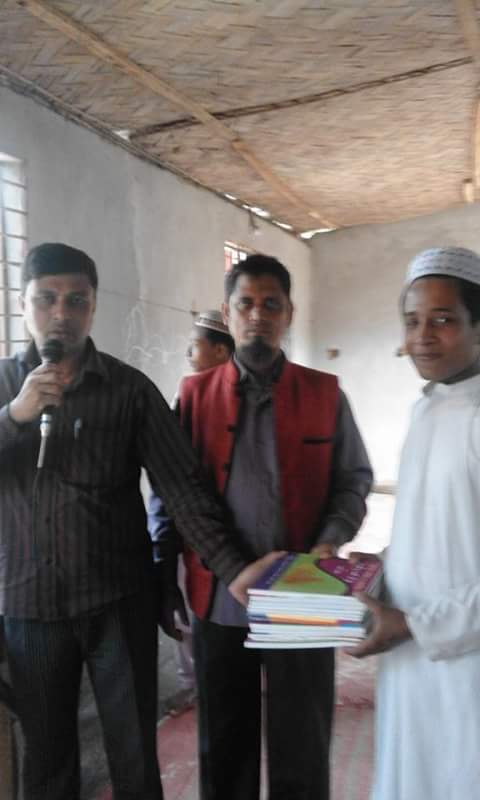 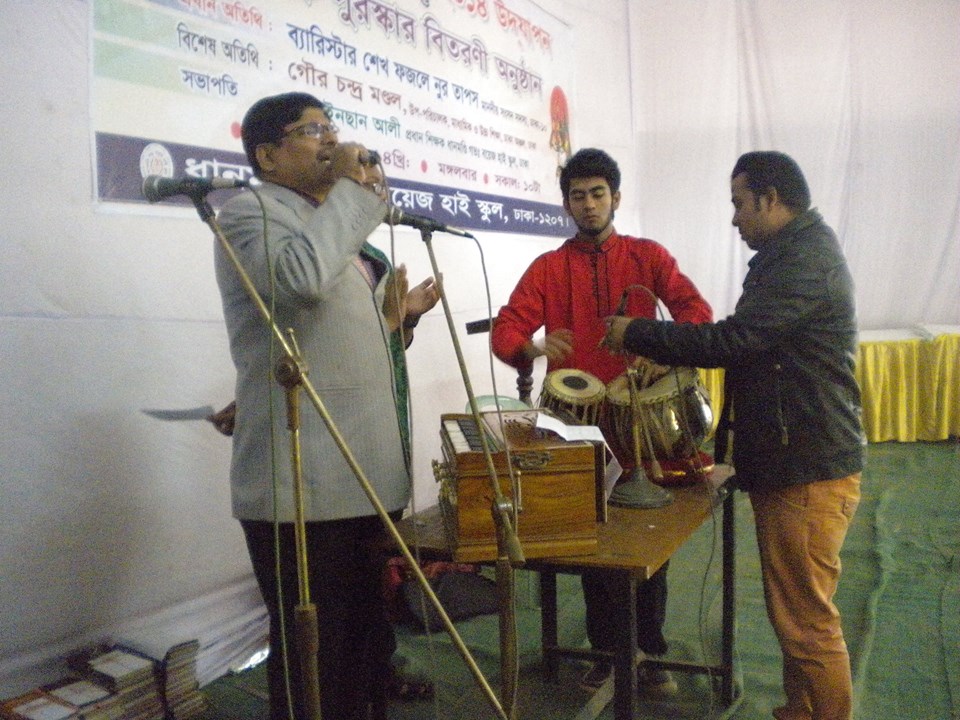 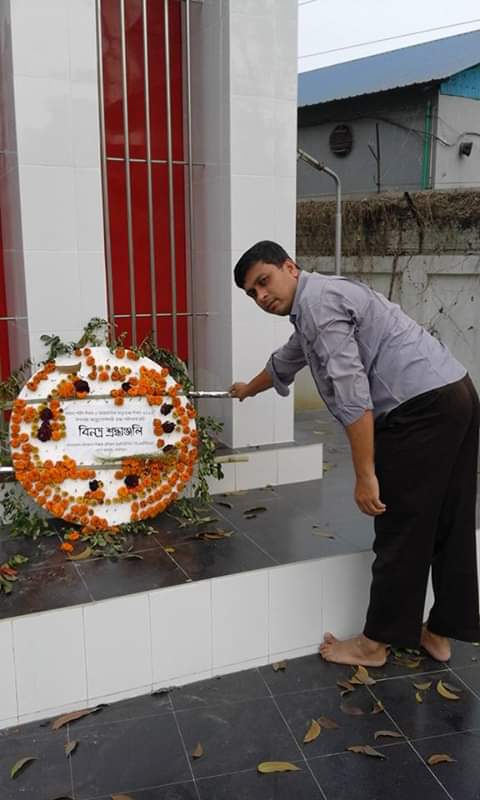 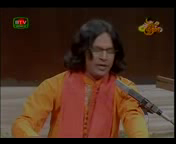 LET’s ENJOY A SONG.
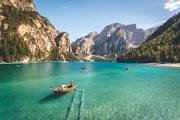 After enjoying the video, you will have to 
answer the following questions
look at the screen / board before  enjoying it. 

* What have you seen in the video clip?
[Speaker Notes: 2-3 learners can be asked to describe what they have seen in the video. At first 3-4 learners can be selected from all the learners by a random selection. After listening to their description, the teacher can go for declaring the topic of the day.]
TODAY’S                                 TOPIC
our
FOLK SONGS
class viii
UNIT-6,LESSON-1
LEARNING OUTCOMES
By the end of the lesson, the learners will be able to…
ask and answer questions
name some folk songs, musical 
instruments, lyricists and singers
explain the words and phrases
write a paragraph
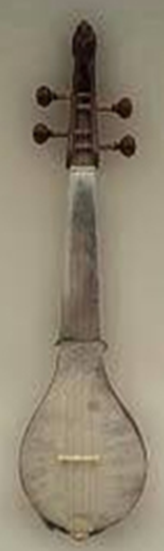 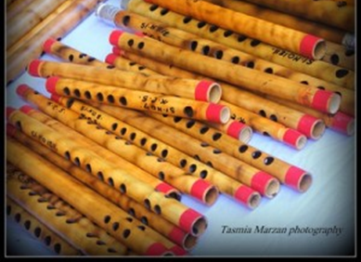 a.
Work in pairs. Looking  AT  the musical instruments read out their names and answer my following questions
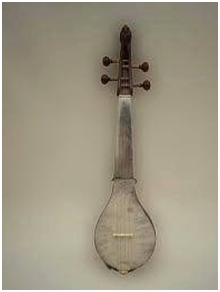 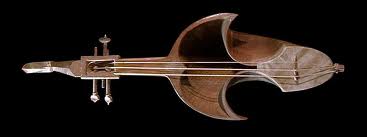 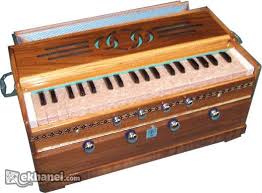 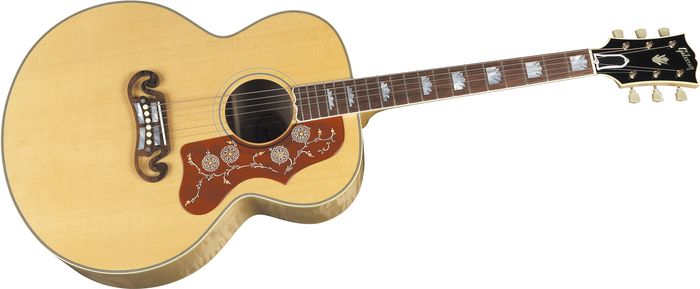 sarinda
guitar
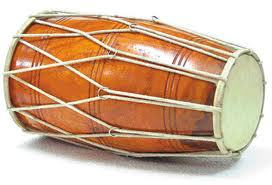 harmonium
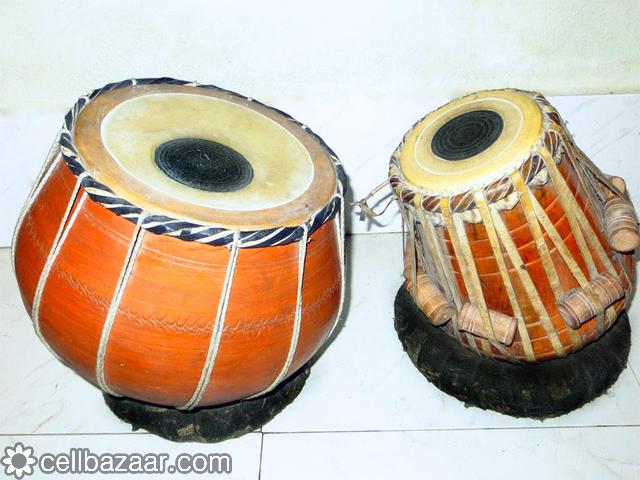 dotara
drum
tabla
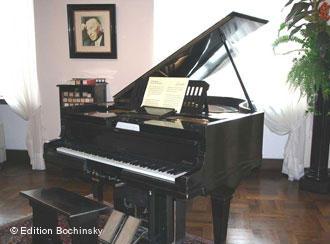 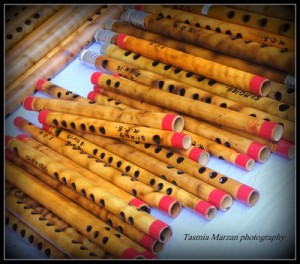 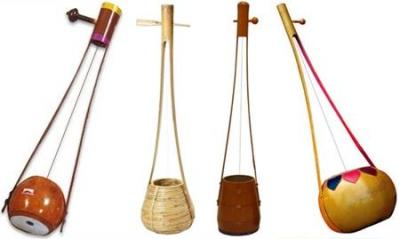 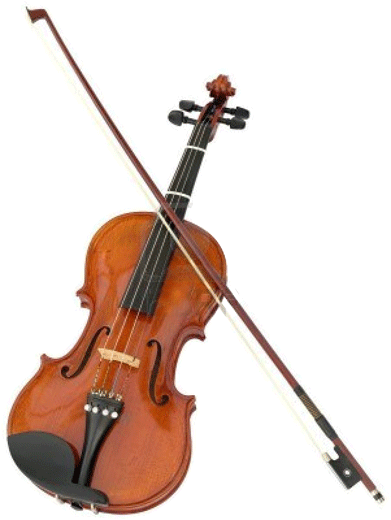 piano
Ek-tara
violin
bamboo flute
1.Yes,mam. 2.yes, mam. Harmonium & tabla.3. Yes, mam. Our friend, MAHTIM SHAKIB 
RAHMAN. He is s one of the Mark’s All-rounders . We are proud of him.
1.Gan you sing a song? 2.Can you play any of these musical instruments? 3.Do you know 
anybody who can play any of these instruments? Tell me what you know about him / her.
[Speaker Notes: Like me/unlike me the teacher may ask questions if they have any renowned singer or lyricist in their institution.]
B. Text reading
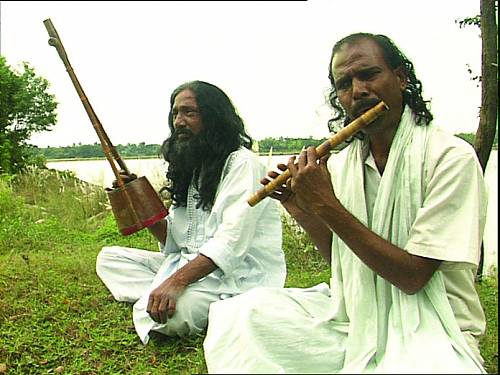 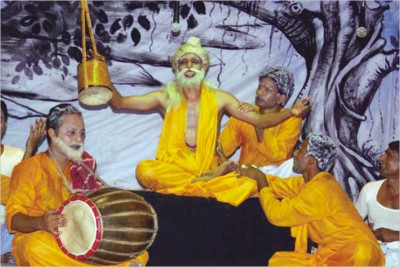 The learners will be asked for reading the text for 10 mins. 
I will monitor to facilitate them . 
After that, I will help them to explain the text 
through continuous assessment with the interaction .
[Speaker Notes: While monitoring the class, the teacher may ask the learners if they find any difficulties in reading the text, or face any problem to pronounce the word correctly.]
Folk(Noun)
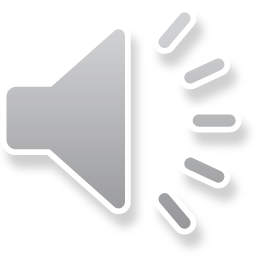 referring to particular groups of people.
[Speaker Notes: The teacher may allow the students to utter some words with correct pronunciation.The learners will be asked for making sentences.]
Folk songs
a traditional or composed song typically characterized by stanzaic form, refrain, and simplicity of melody  which are performed  with the traditional musical instruments.
[Speaker Notes: The teacher may invite 3-5 students to tell 2/3 sentences about folk songs. If needed, he/she shwoed them the given description.]
TRADITIONAL (adj)
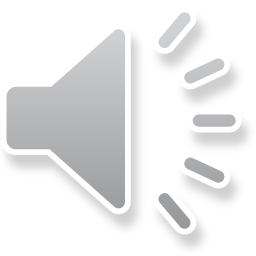 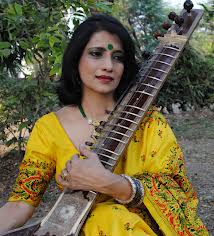 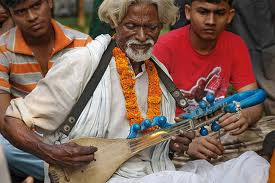 in accordance with a customary / or characteristic method or manner:
of or pertaining to a long-established or inherited way of thinking or acting:
[Speaker Notes: The learners will be asked to make sentences with the words.]
What are these?
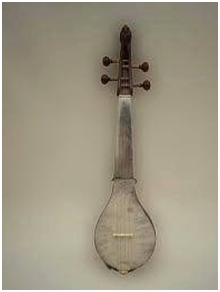 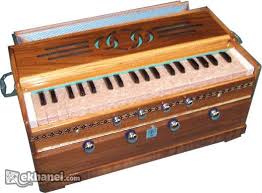 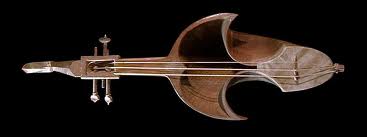 Traditional
Musical Instruments
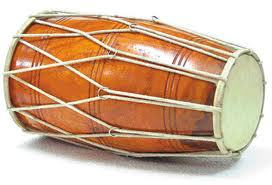 sarinda
harmonium
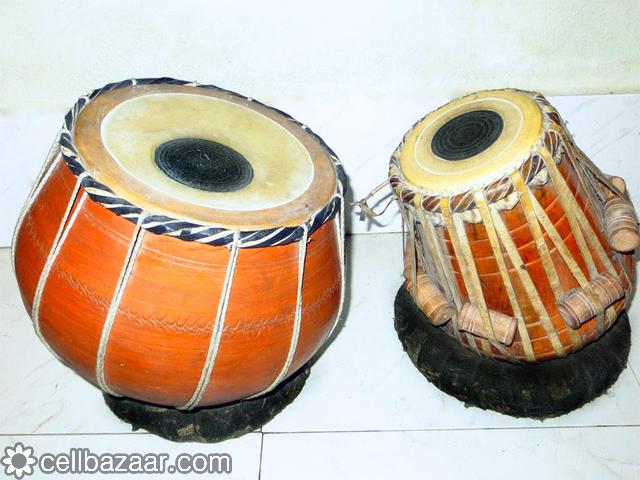 dotara
dhol
tabla
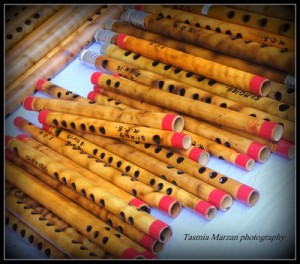 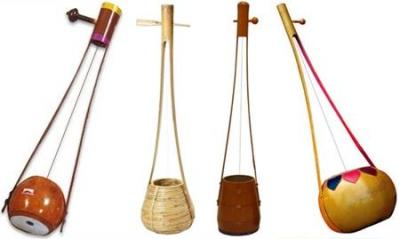 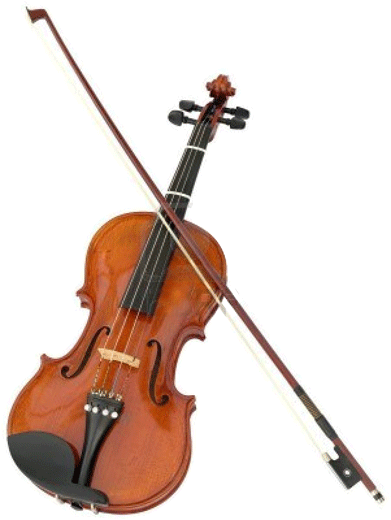 bamboo flute
Ek-tara
violin
[Speaker Notes: Showing the pictures ,the teacher may ask the learners to name the instruments. After that he/ she may tell them to check their answers with his/hers.]
What are these ?
palligiti,
bhatiali,bhawaiya
palagan,
jari , sari
Hason Raja
Folk lyricists
lalon giti
Shah Abdul Karim
Popular folk songs
Who are they?
gambhira
Lalon
Pollikobi Jasim Uddin
songs of Hason Raja
Gambhira    Rajshahi
[Speaker Notes: The learners will be asked for  identifying the singers and relating them with the folk songs given beside them  above.]
Common people (noun)
people in general from different classes and occupations, 
 specially the country people, according to the text
[Speaker Notes: The learners will be asked to make sentences with this word.]
Let’s know the name of renowned Folk Singers
Shah 
Abdul
 Karim
Abdul 
Alim
Farida 
parvin
Ferdousi 
Rahman
Hachon
Raja
Mustafa
 Zaman 
Abbasi
Abbas
 Uddin
Shofiul
 Alom 
Raja
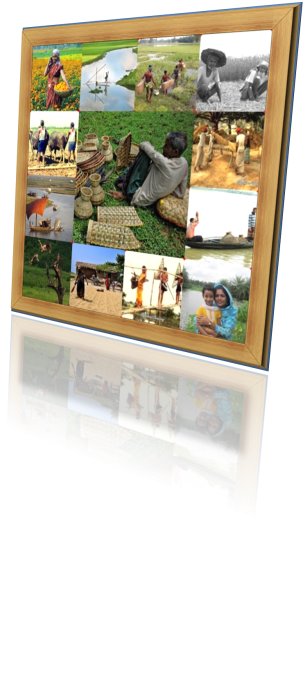 Answer the following questions
1.Who usually likes our folk songs?


2.Can you name some well known folk singers?


3.Do you like folk songs? If you do , who is your favourite singers? 


4.Look at the musical instruments in A  above and say which instruments
 go well with the folk songs.
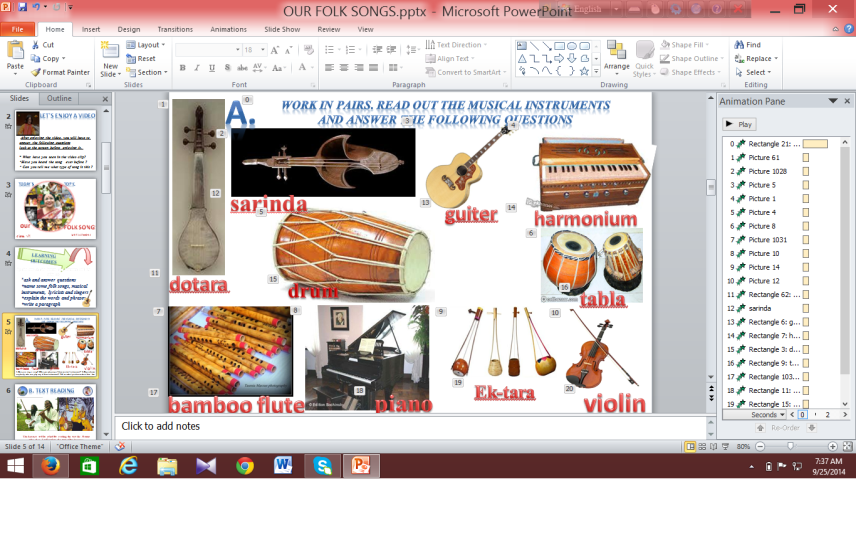 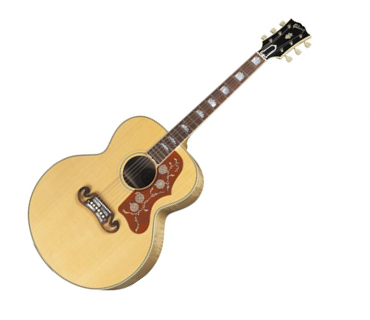 5.Discuss in groups whether the modern
 instruments like the guitar and the piano 
could be played with the folk songs.
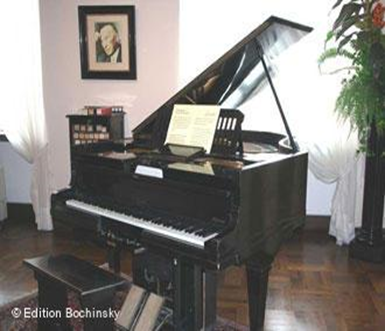 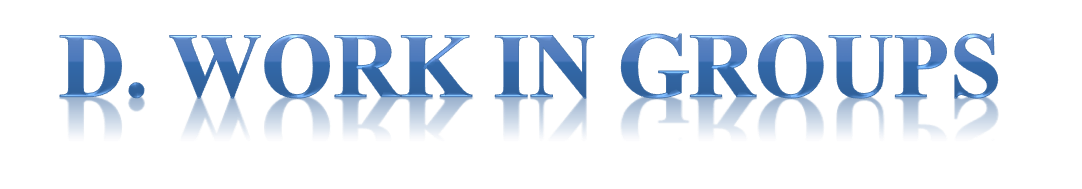 discuss in groups and write a paragraph on-

“Do you want more or less programs on folk songs
 on our TV channels ? Why ?
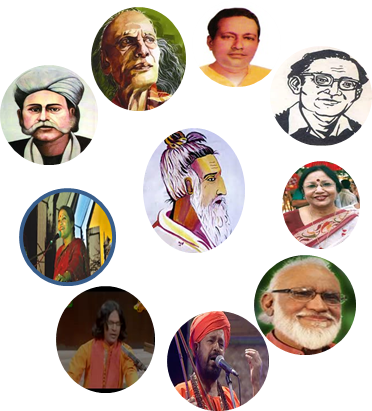 [Speaker Notes: If time  does not allow, no need to give it as a group work , It can be given as home work.]
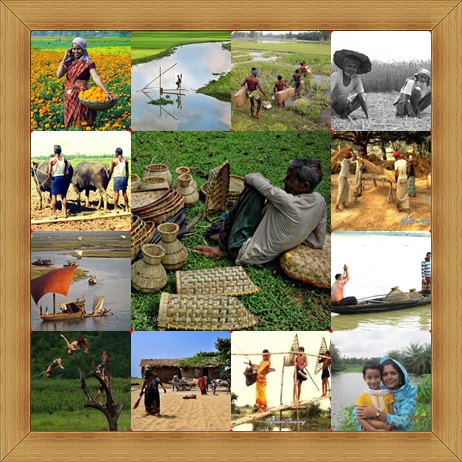 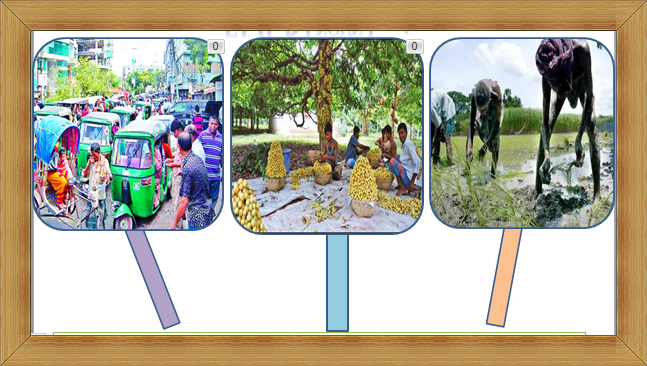 Thank you so much
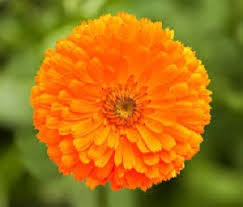